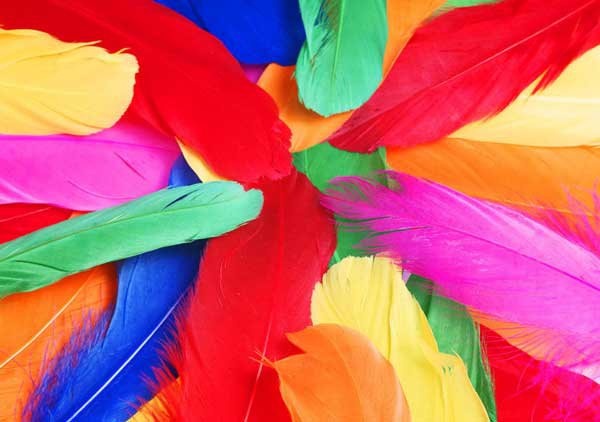 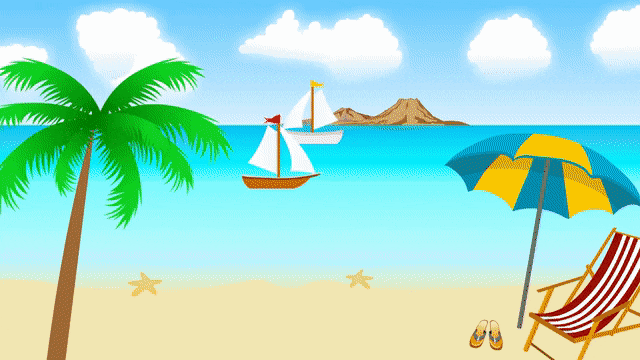 আজকের ক্লাসে সবাইকে স্বাগত
অন্তর্বর্তীকালীন পাঠ পরিকল্পনা অনুযায়ী এই কন্টেন্ট ৭ জুলাই।
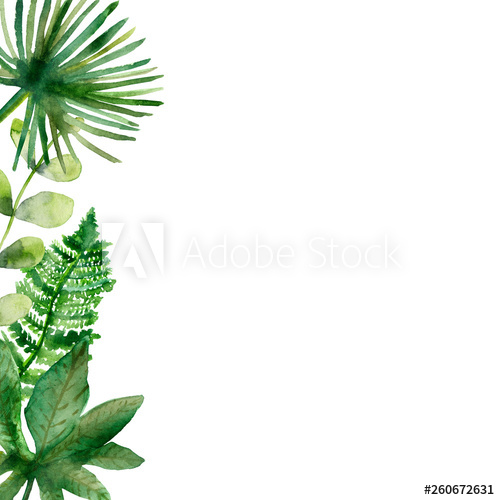 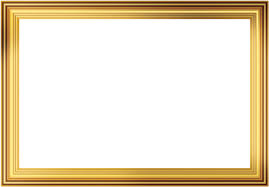 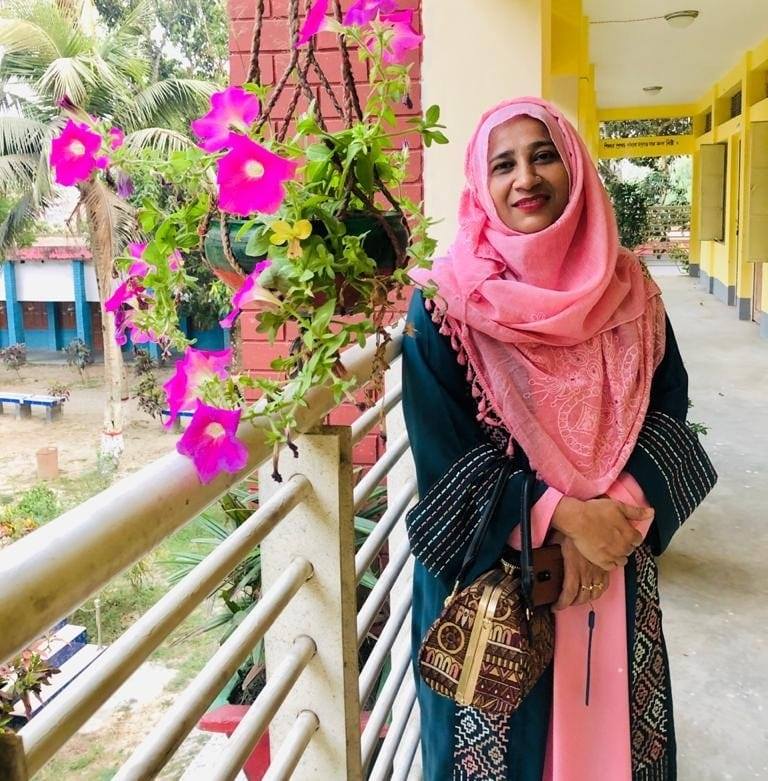 মাকসুদা খাতুন
সহকারী শিক্ষক
এস,এম সরকারি প্রাথমিক বিদ্যালয়
মেহেরপুর সদর।
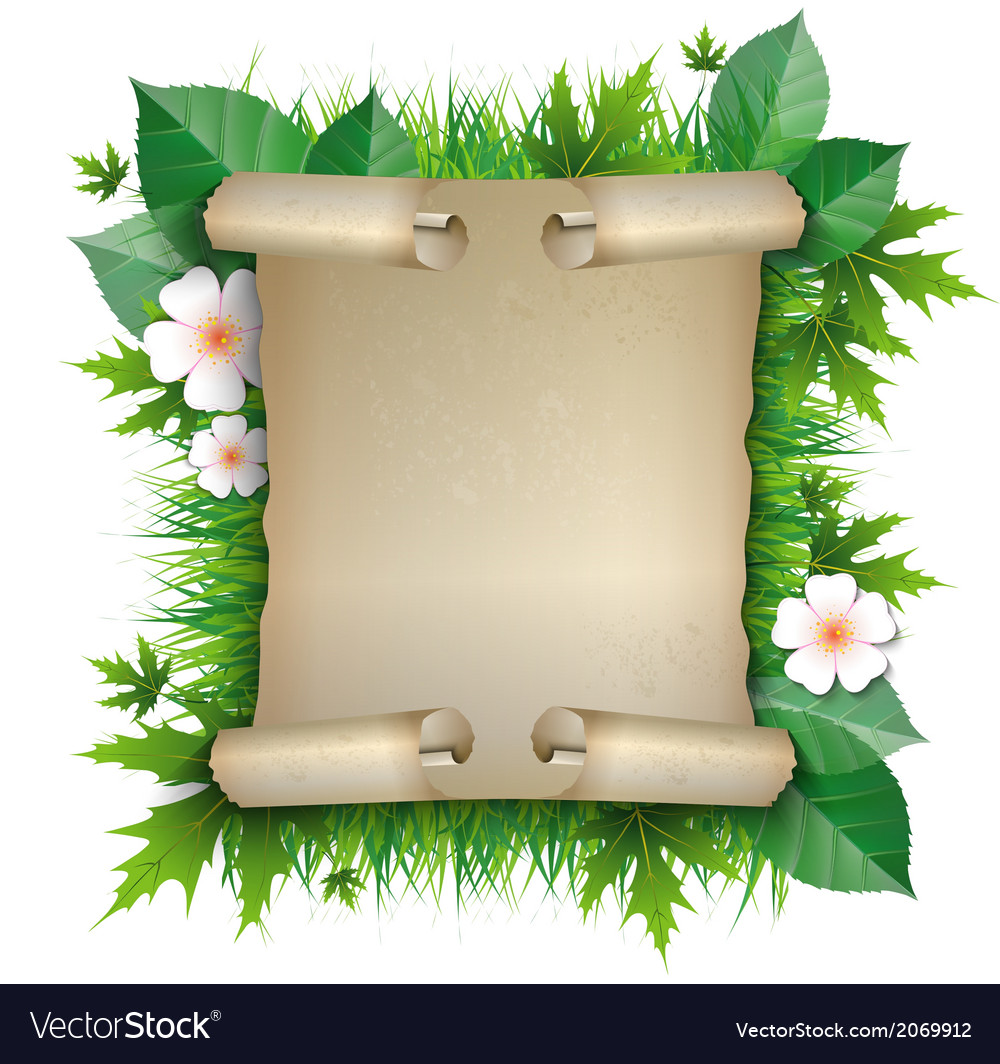 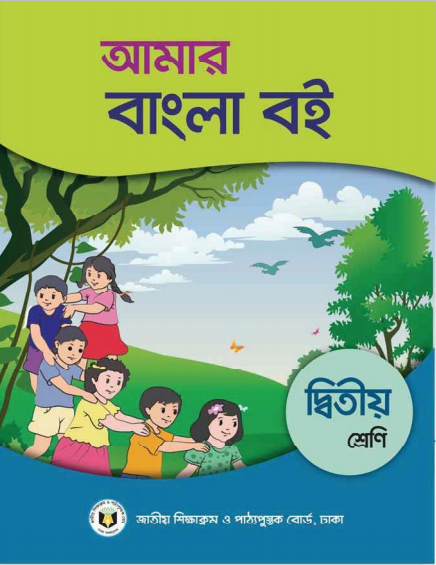 বিষয়: বাংলা 
শ্রেণি : ২য়
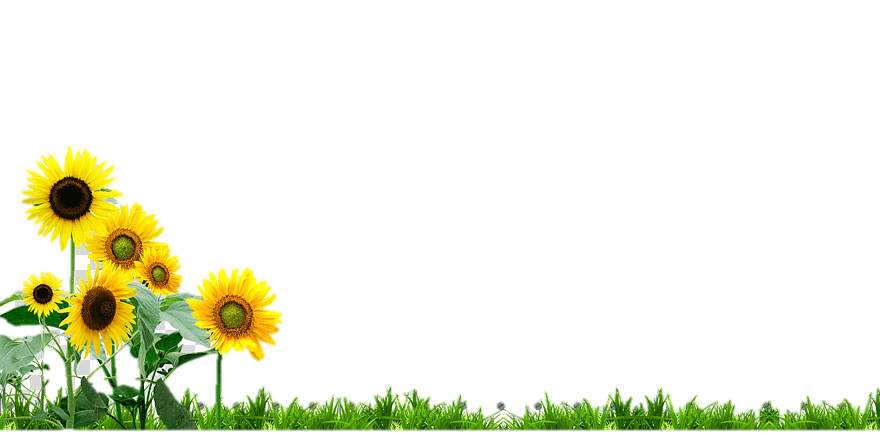 প
১ম শ্রেণির পাঠ
ম
ফ
ভ
ব
১ম শ্রেণির পাঠ
বর্ণগুলো সাজিয়ে বল
ম
ম
ভ
ভ
প
প
ফ
ফ
ব
ব
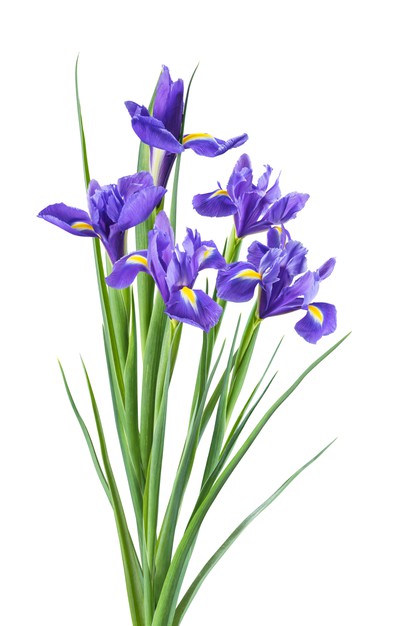 বর্ণগুলো সবাই খাতায় লেখ
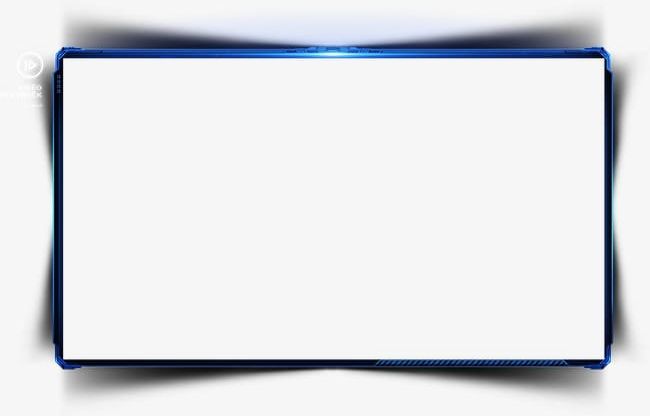 রংধনুর কয়টি রঙ?
বেগুনী,নীল,হলুদ,আসমানি,সবুজ,কমলা এবং লাল
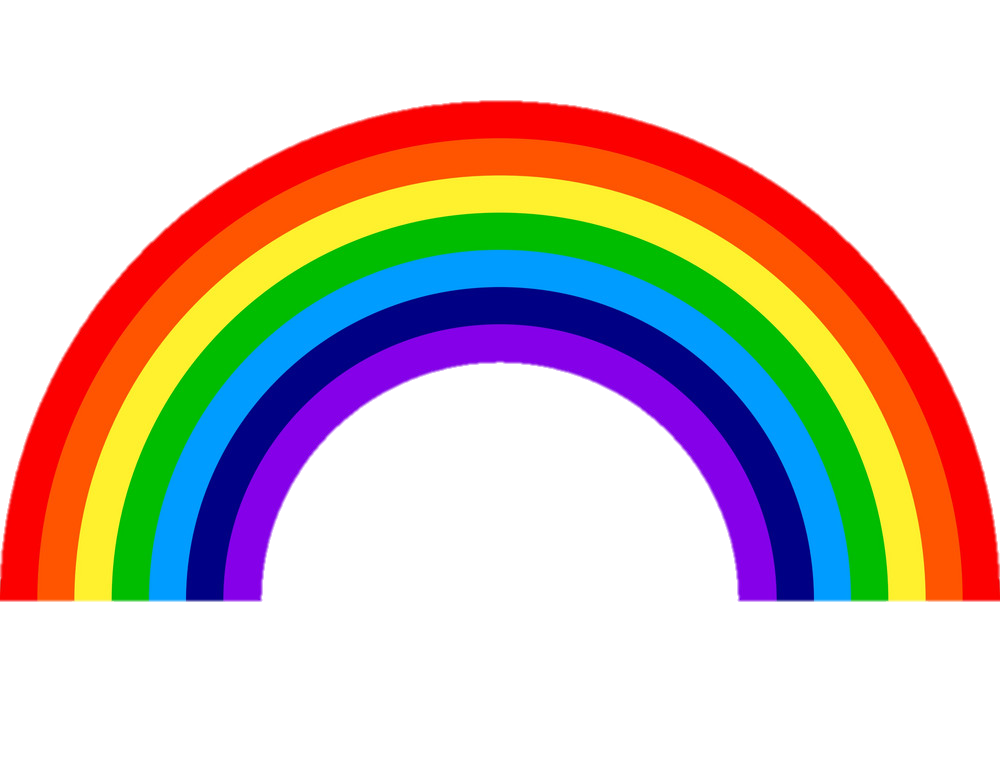 চলো মজার একটা ভিডিও দেখি
https://www.youtube.com/watch?v=jqI78DrZ0Mo
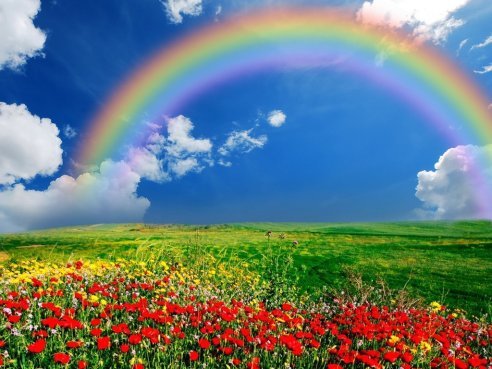 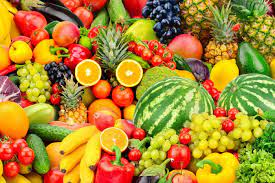 নানা রঙের ফুল ও ফল
ছবিতে কী কী দেখতে পাচ্ছ?
আমাদের আজকের পাঠ
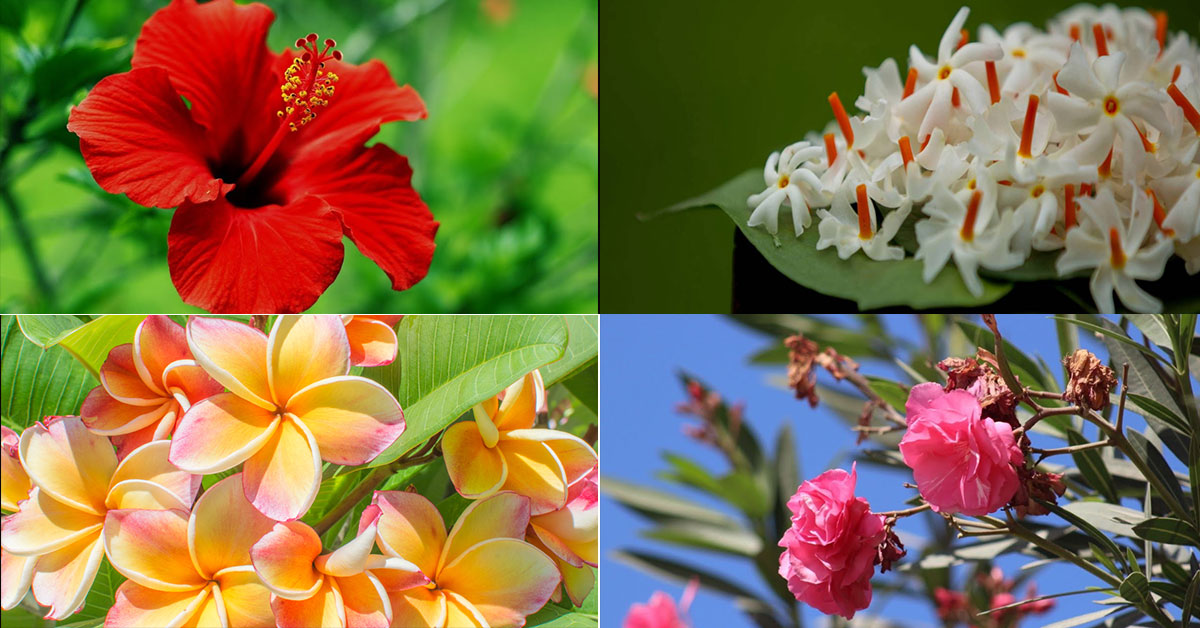 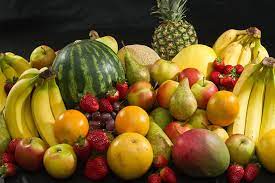 নানা রঙের ফুলফল
এসো ছবির ফল গুলোর নাম বলি
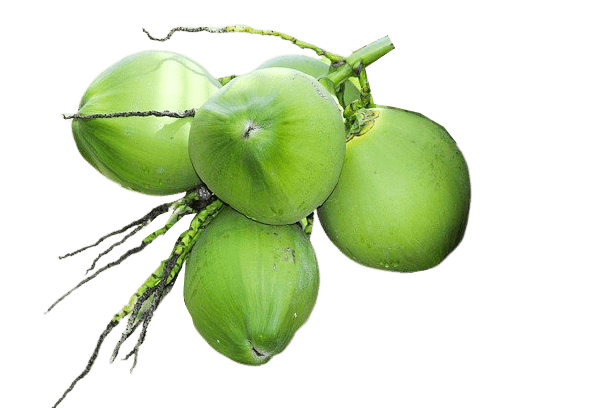 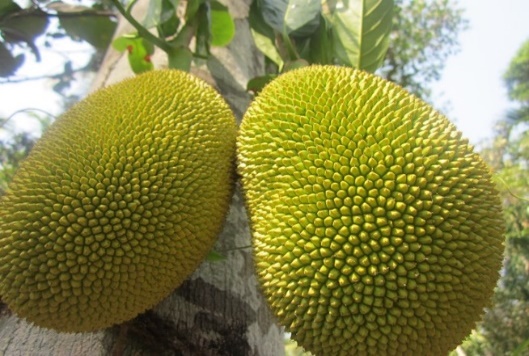 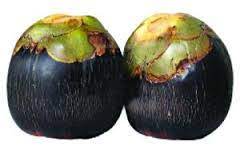 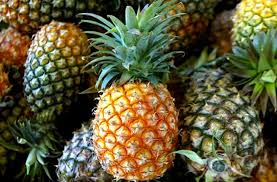 ডাব
কাঁঠাল
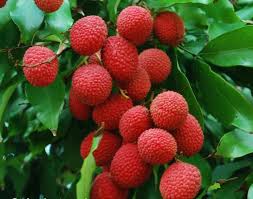 তাল
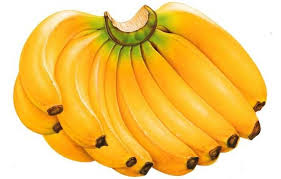 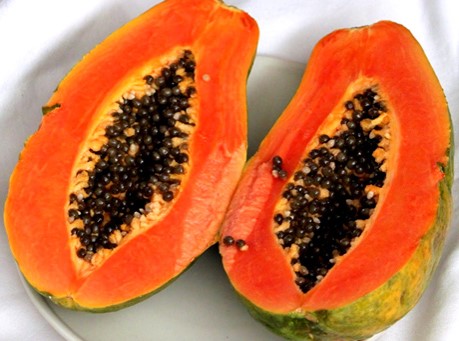 আনারস
লিচু
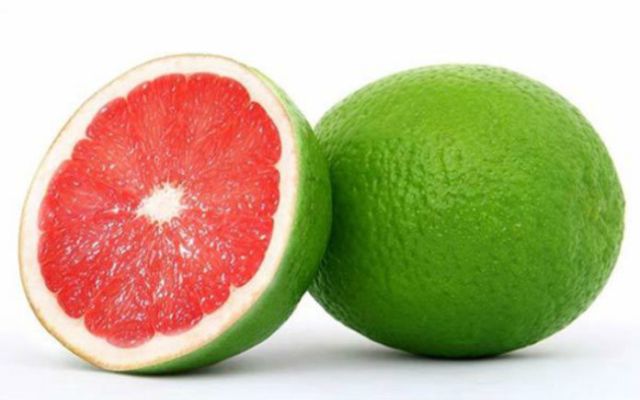 কলা
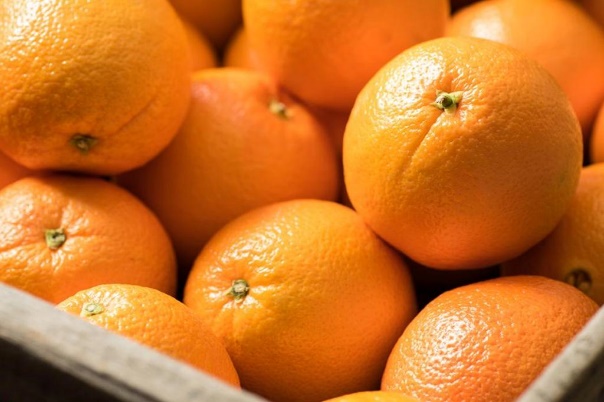 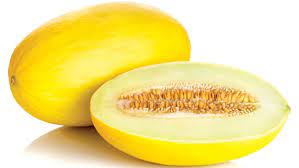 পেঁপে
বাতাবি লেবু
কমলা
বাঙ্গি
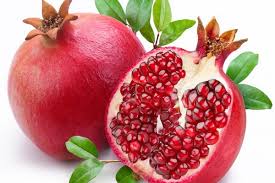 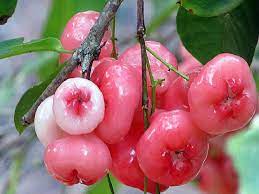 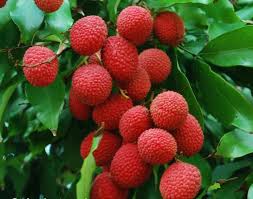 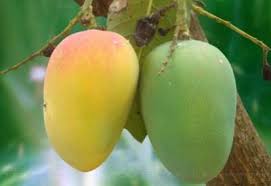 আম
জামরুল
ডালিম
লিচু
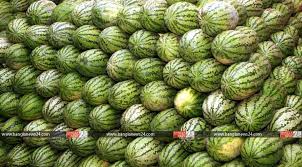 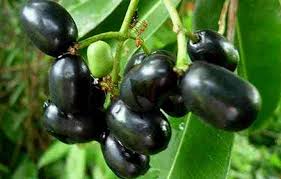 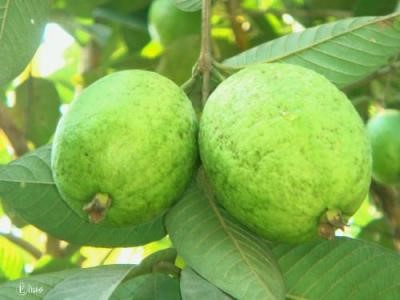 জাম
পেয়ারা
তরমুজ
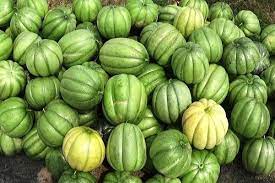 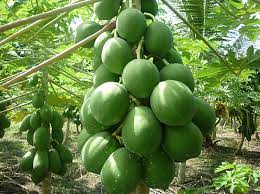 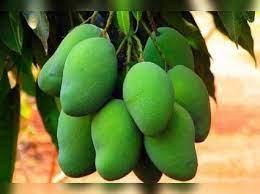 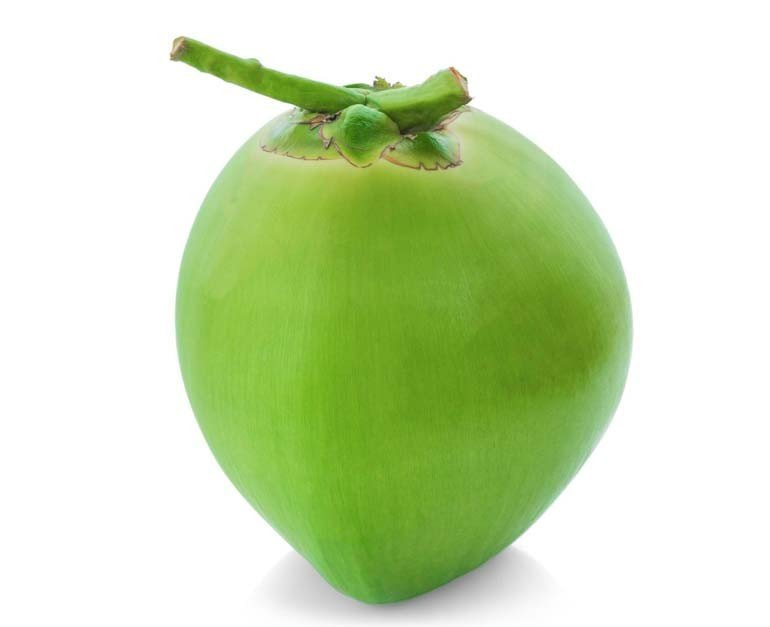 কাঁচা অবস্থায় সবুজ হয় এমন কয়েকটি ফলের নাম বল।
বাঙ্গি
পেঁপে
আম
ডাব
এ সব ফল কাঁচা অবস্থায় সবুজ রঙের হয়।
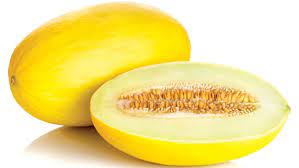 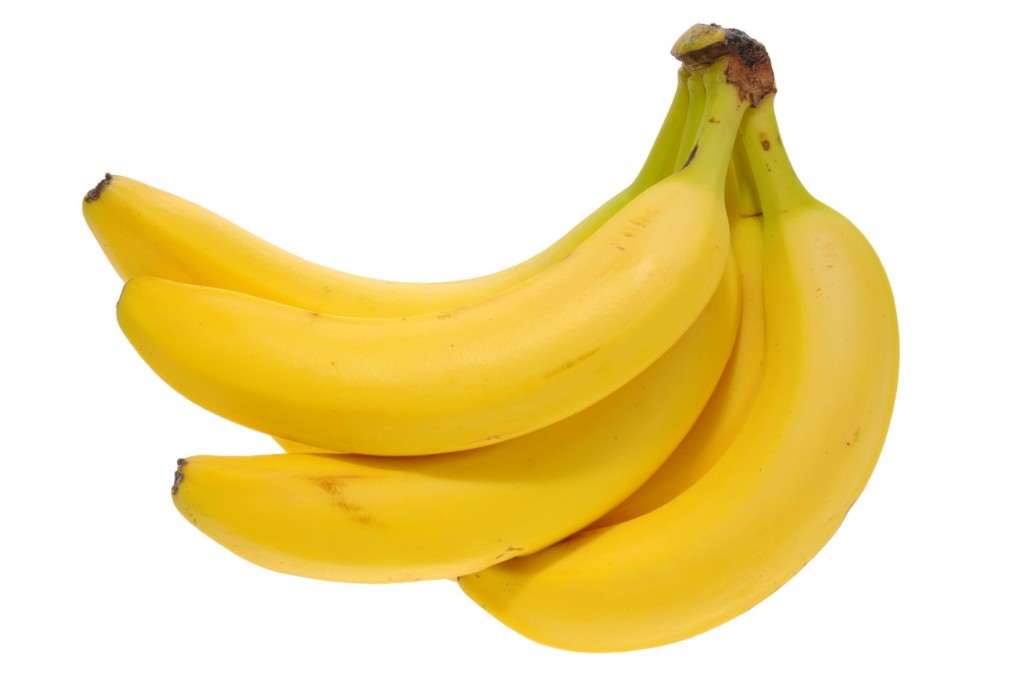 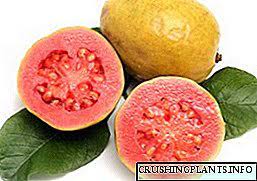 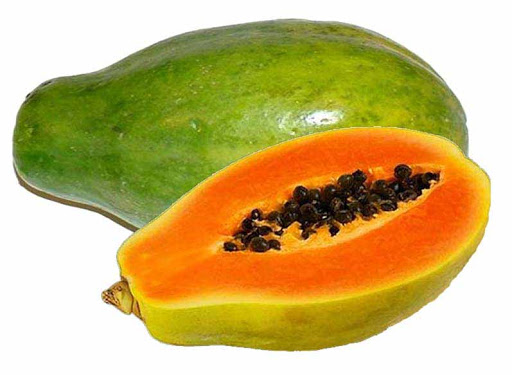 পাকা অবস্থায় হলুদ হয় এমন কয়েকটি ফলের নাম বল।
পাকা বাঙ্গি
পাকা কলা
পাকা পেয়ারা
পাকা পেঁপে
পাকার পরে এ সব ফল হলুদ বা সোনালি রঙের হয়।
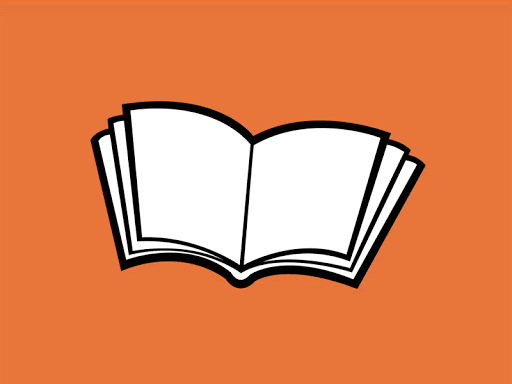 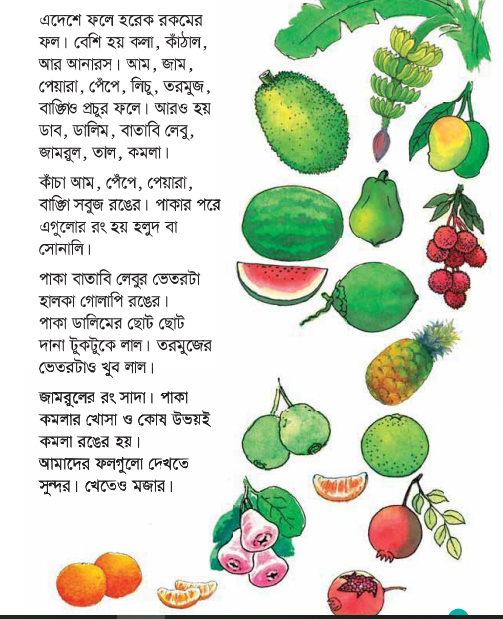 শিক্ষার্থীদের সরব পাঠ ও
প্রমিত উচ্চারন অনুশীলন
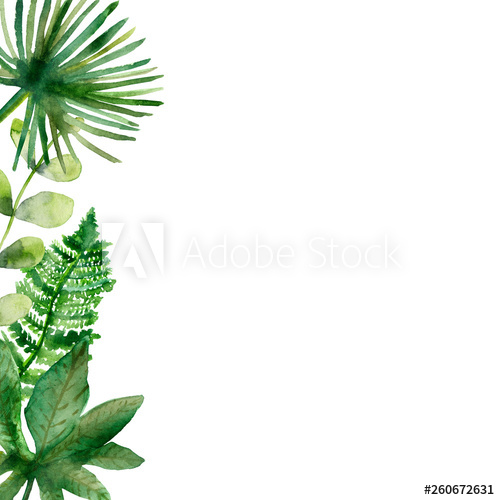 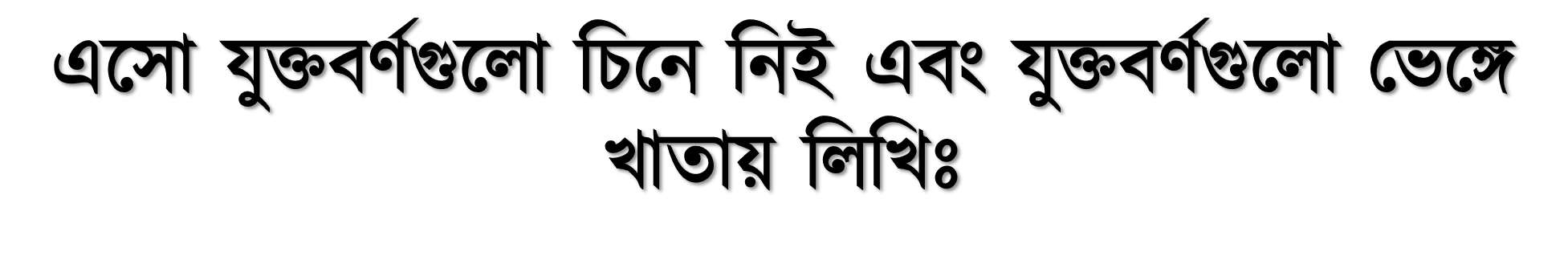 ঙ্গ
ঙ
গ
বাঙ্গি
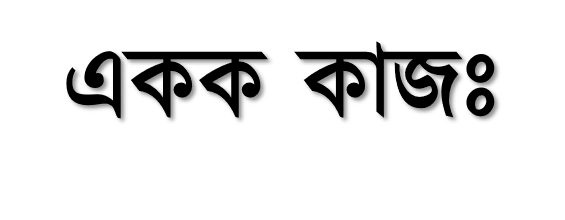 কাঁচা অবস্থায় টক পাঁকলে মিষ্টি এমন দুটি ফলের নাম বল?
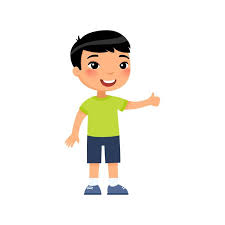 আমাদের দেশে কোন কোন ফল বেশি হয়?
মূল্যায়ন
উপযুক্ত শব্দ বসিয়ে শূন্যস্থান পূরণ করঃ
দানা
খোসা
কোষ
দানা
খোসা
কোষ
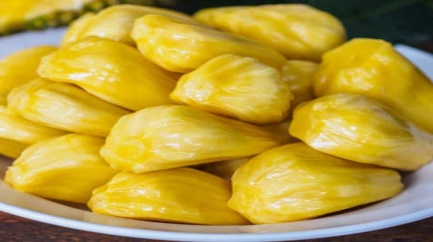 ক। কাঁঠালের রসভরা ----------- খেতে কী যে মজা ।
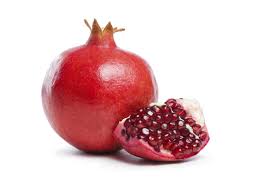 খ। ডালিমের -----------টুকটুকে লাল  ।
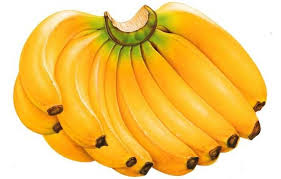 গ। -------------ছাড়িয়ে কলা খাও ।
মূল্যায়ন
নিচের প্রশ্নগুলোর উত্তর দাও?
১.  কাঁচা থাকতে কোন কোন ফল সবুজ রঙের হয়?
২. কোন কোন ফলের ভিতরটা লাল রঙের ?
৩. হলুদ রঙের ৩ টি ফলের নাম বল।
৩. যে কোন ৩ টি রঙের নাম লেখ।
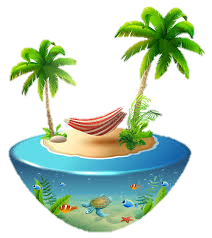 বাড়ির কাজ
তোমার প্রিয় ফল সম্পর্কে ৫ টি বাক্য লিখবে
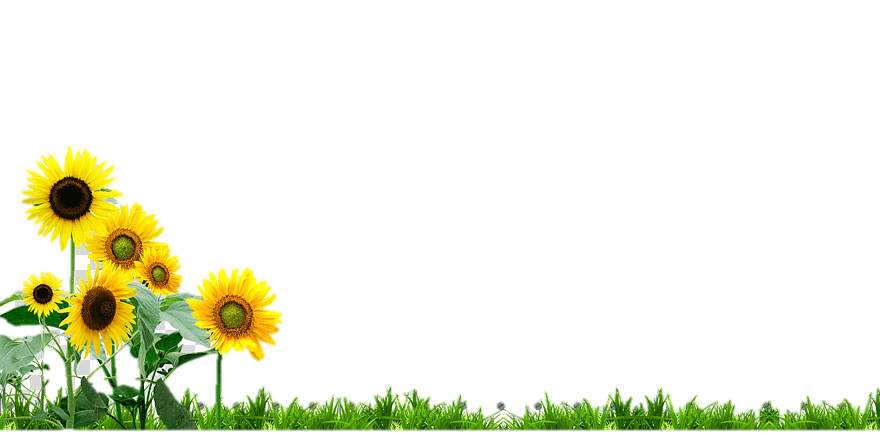 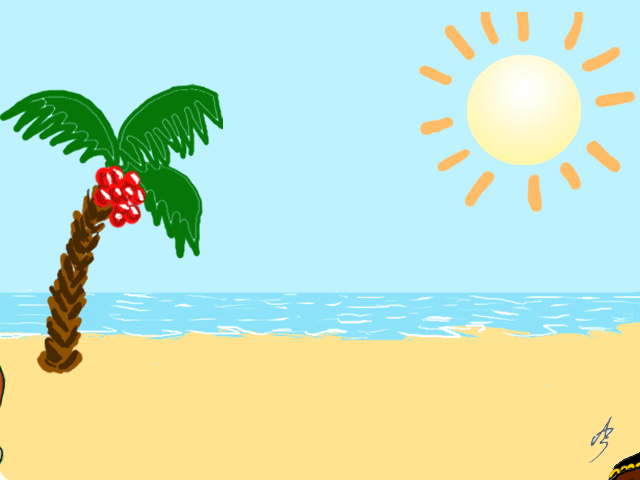 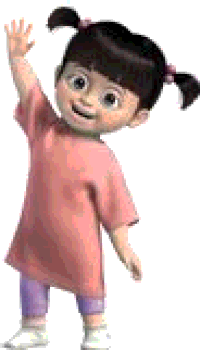 আজকের মত সবাইকে ধন্যবাদ